Vysoká škola technická a ekonomická v Českých Budějovicích
Finanční dopad optimalizace logistických procesů ve společnosti VLTAVA LABE MEDIA a.s.
Autor diplomové práce: Bc. Michaela Myslíková
Vedoucí diplomové práce: doc. Ing. Marek Vochozka, MBA, Ph.D.
Oponent diplomové práce: doc. Ing. Bibiána Buková, Ph.D.
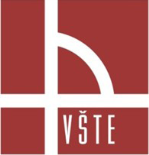 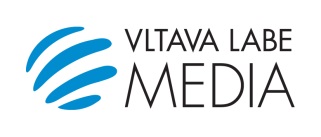 Důvody výběru daného tématu
Znalost popisované problematiky
Dlouholetá praxe v oboru
Aktuálnost řešení optimalizace logistických procesů ve společnosti
Možnost realizace navrhovaných opatření v praxi
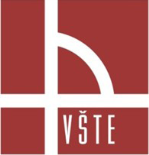 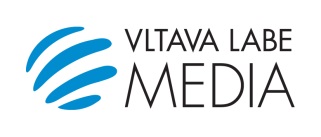 Cíl práce
Cílem práce je analyzovat logistické procesy ve vybraném podniku, následně tyto procesy optimalizovat a efekt vyčíslit v podobě nižších nákladů.
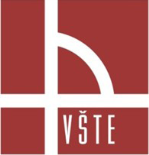 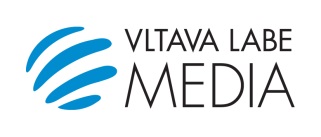 Úvod do problematiky
Popis logistických procesů vedoucích ke vzniku, distribuci a prodeji regionálních Deníků.

Analýzy popsaných logistických procesů
Výrobních nákladů regionálních Deníků
Nákladů na tiskové desky
Zásobení prodejních míst
Prodejnosti a remitendy
Zákaznického centra
Oddělení regionální distribuce

Návrh optimalizace na základě výsledků analýz logistických procesů.

Vyčíslení finančního dopadu navrhovaných opatření pro společnost.
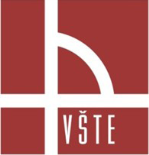 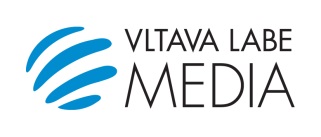 Představení společnosti
Společnost VLTAVA LABE MEDIA a.s. již více než 20 let na mediálním trhu
Vydává 71 regionálních Deníků
Téměř 1 000 zaměstnanců
655 000 čtenářů denně
Nejvyšší průměrný prodaný počet výtisků denně
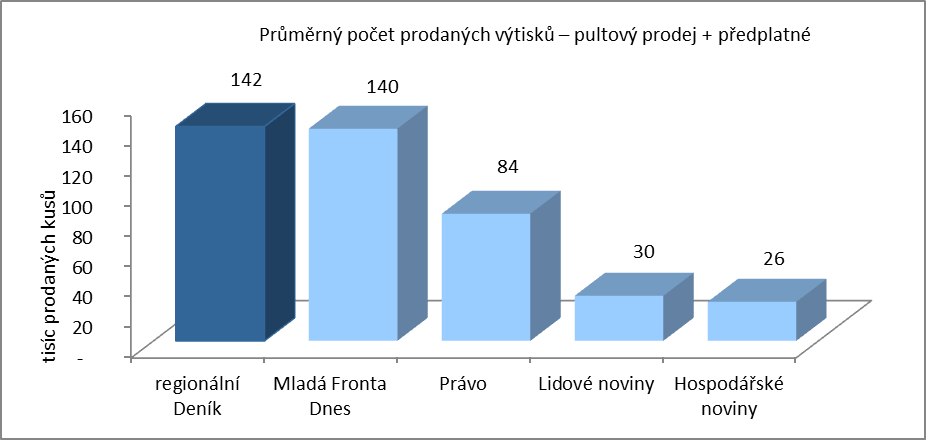 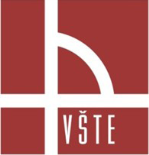 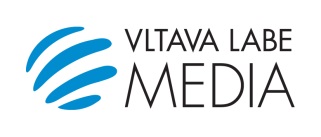 Proces tvorby, výroby a distribuce regionálních Deníků
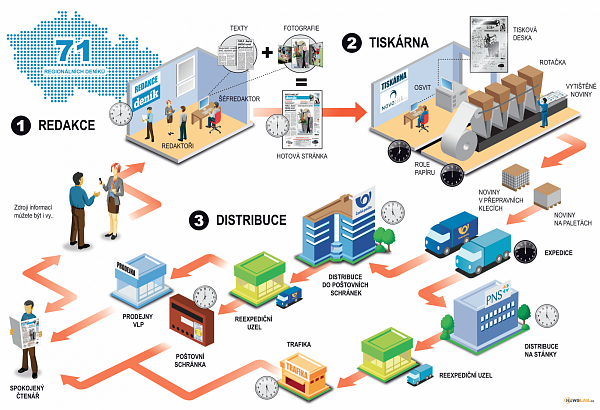 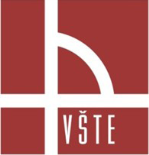 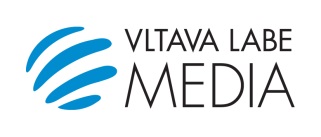 Analýza tiskových nákladů
71 regionálních mutací 
Časová náročnost
400 000 tiskových desek ročně
Náklady téměř 
     7 000 000 Kč ročně

94 % mutované okresní strany
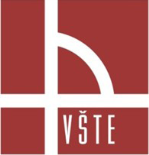 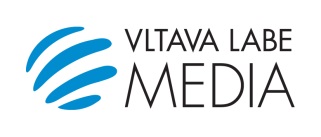 Analýza prodejnosti - remitenda
11 831 prodejních míst

446 vyprodaných prodejních míst

1 063 prodejních míst se 100% remitendou
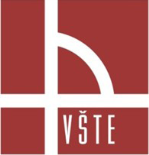 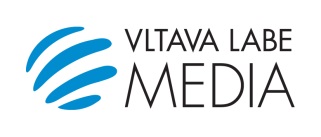 Analýza oddělení distribuce
Zákaznické centrum
Dvě zákaznická centra se stejnou náplní práce
Roční mzdové náklady 4 711 440 Kč
Vytíženost operátorek pouze na 50%

Oddělení regionální distribuce
Využití pracovní doby pouze na 59%
Minimální využitý čas na aktivní obchodní činnost
Není stanoven plán počtu nových předplatitelů
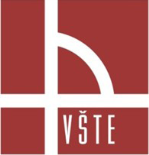 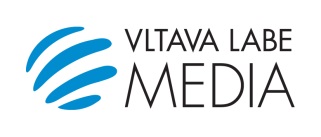 Návrhy opatření
Optimalizace tiskových desek
Snížení počtu mutovaných okresních stran novin
Zvýšení počtu nemutovaných krajských stran 
    = kvalitnější obsah Deníku
Roční úspora 112 344 ks tiskových desek
Snížení nákladů na tisk o 2 135 000 Kč ročně
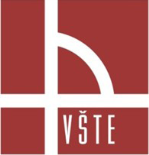 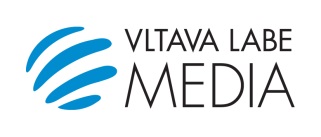 Návrhy opatření
Optimalizace remitendy
Optimalizace dodávek regionálního Deníku na prodejní místa
Zrušení dodávek na prodejní místa se 100% remitendou
    = významné snížení výrobních nákladů ročně o 1 751 464 Kč
Optimální přerozdělení distribuovaného nákladu - navýšení dodávek na vyprodaná prodejní místa
Zvýšení prodejnosti regionálních Deníku
Finanční přínos ročně 1 708 582 Kč
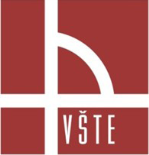 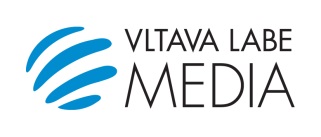 Návrhy opatření
Zákaznické centrum
Sloučení současných dvou zákaznických center
Snížení počtu zaměstnanců
Úspora mzdových prostředků o 2 355 720 Kč ročně
Zlepšení kvality řízení, kontroly a reportingu.

Regionální distribuce
Stanovení týdenního plánu schůzek u zákazníků
Stanovení měsíčního plánu nového předplatného
Zvýšení tržeb z nového předplatného o 1 161 844 Kč
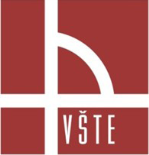 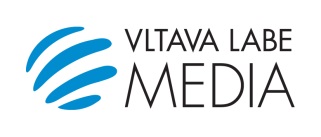 Doplňující dotazy
Vedoucího:
1. Jak stanovujete náklady na remitendu? Zahrnují pouze náklady na ”výrobu”? Nebo je určujete podle prodejní ceny? Nebo zahrnují i podíl na úhradě nepřímých nákladů?
2. Popište úplnou kalkulaci ceny jednoho výtisku Deníku.

Oponenta
1. Uveďte dôvod nevyužitia nových technológií vo výrobe a najmä Vašu jednosmernú racionalizáciu /minimalizáciu jestvujúcich nákladov?
2. Vysvetlite neúplnosť analýzy distribúcie denníkov, najmä web verziu denníkov.
3. Stanovte ďalšie možnosti využitia outsourcingu v spoločnosti, v oblasti podnikovej logistiky.
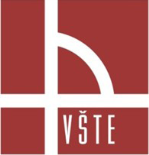 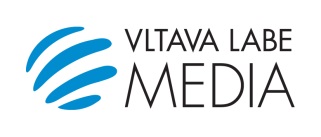 Děkuji za pozornost
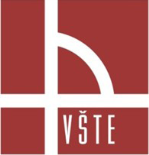 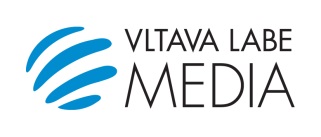